STAR Status. C-AD Time mtg. 02/24/10
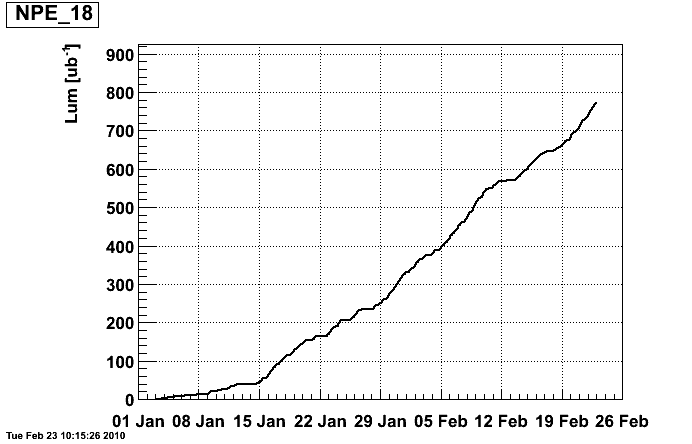 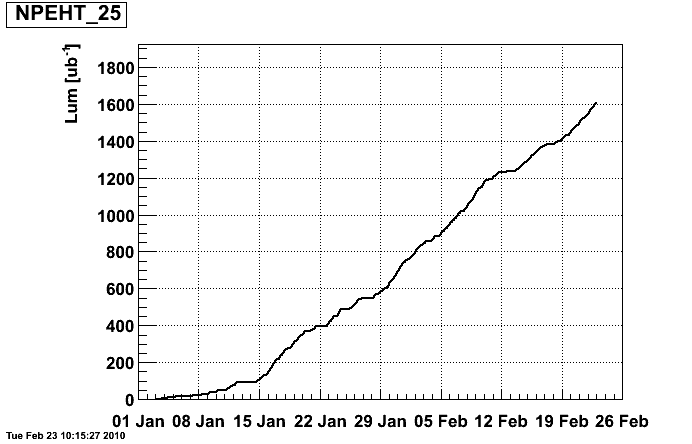 High Tower Trigger
Vertex cut ~  40 cm
Thres. = 4.2 GeV
High Tower Trigger
No vertex cut
Thres. = 5.9 GeV
Goal 2 nb-1
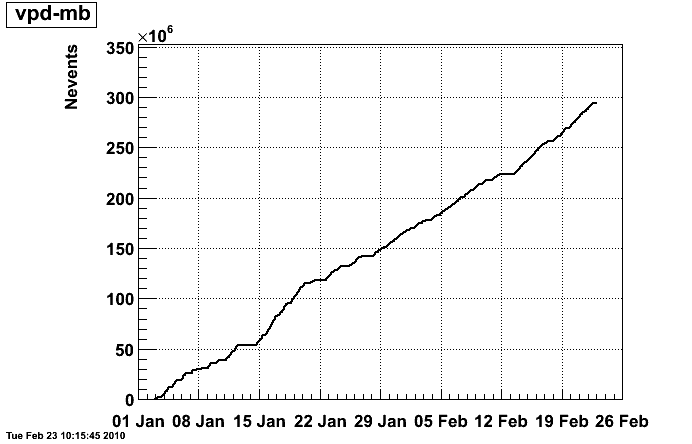 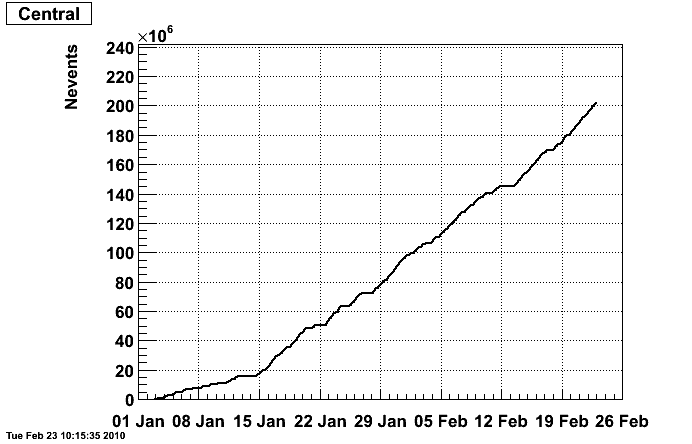 Top 10% Central Trigger
Vertex cut ~  40 cm
Goal 250 Mevts
“min-bias” Trigger
Vertex cut ~  40 cm
Goal 300 Mevts
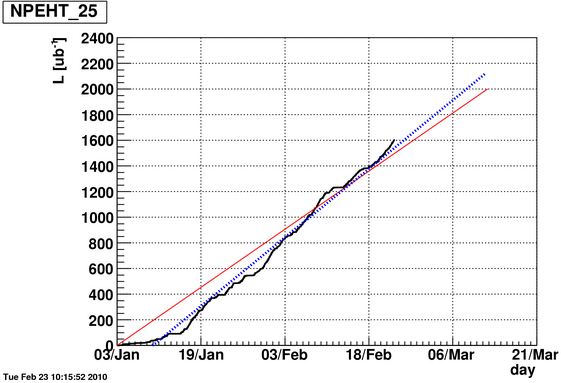 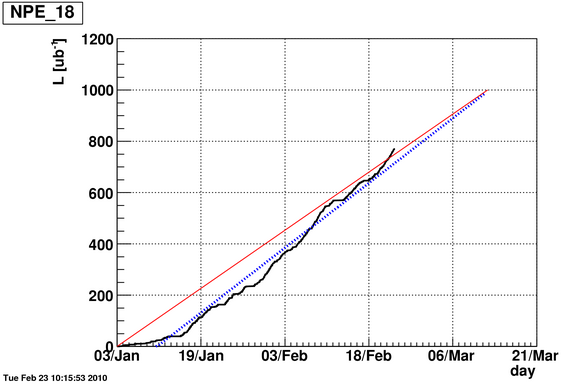 High Tower Trigger
Vertex cut ~  40 cm
Thres. = 4.2 GeV
High Tower Trigger
No vertex cut
Thres. = 5.9 GeV
Goal 2 nb-1
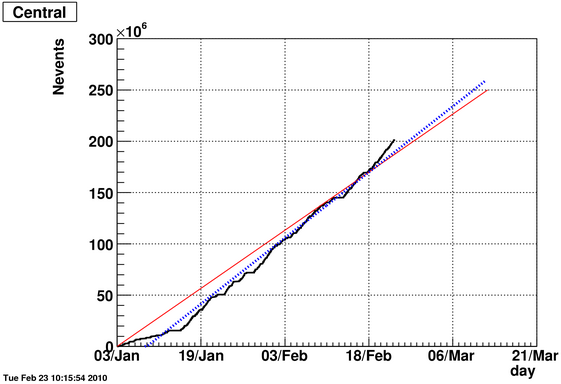 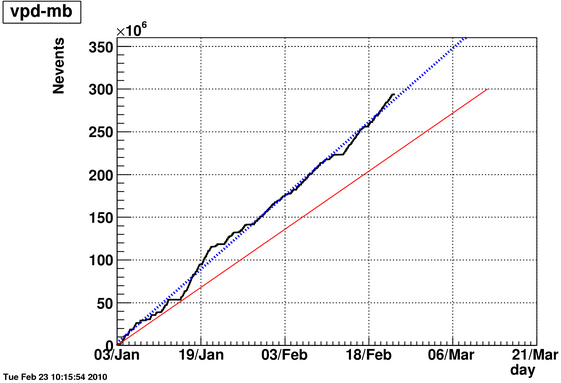 Top 10% Central Trigger
Vertex cut ~  40 cm
Goal 250 Mevts
“min-bias” Trigger
Vertex cut ~  40 cm
Goal 300 Mevts